America, Russia and China
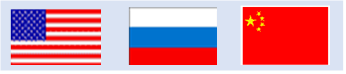 An unholy trinity 
of ego, power and mistrust
Expansion of NATO
2
https://www.youtube.com/watch?v=sya1eYhqBiA
NATO’s Military Buildup in Eastern Europe
3
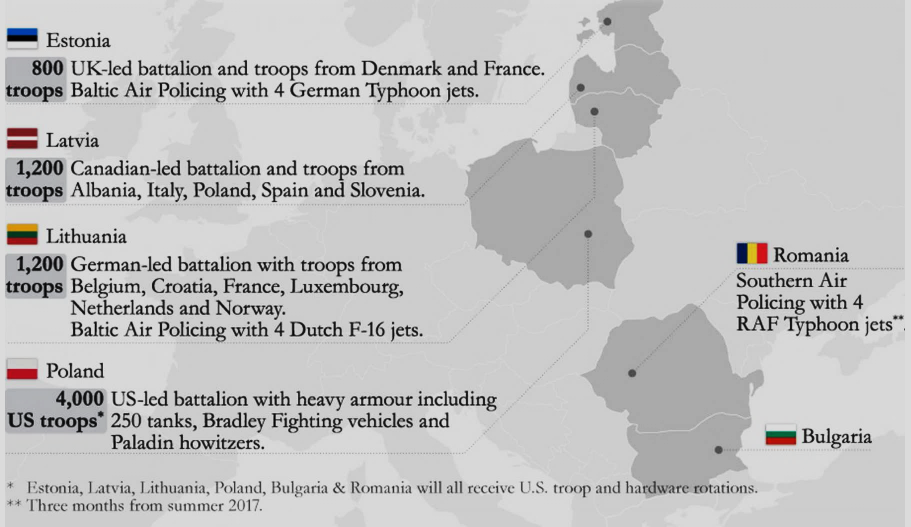 World Military Spending Top 20 Countries 2016 (constant 2016 $billion)
4
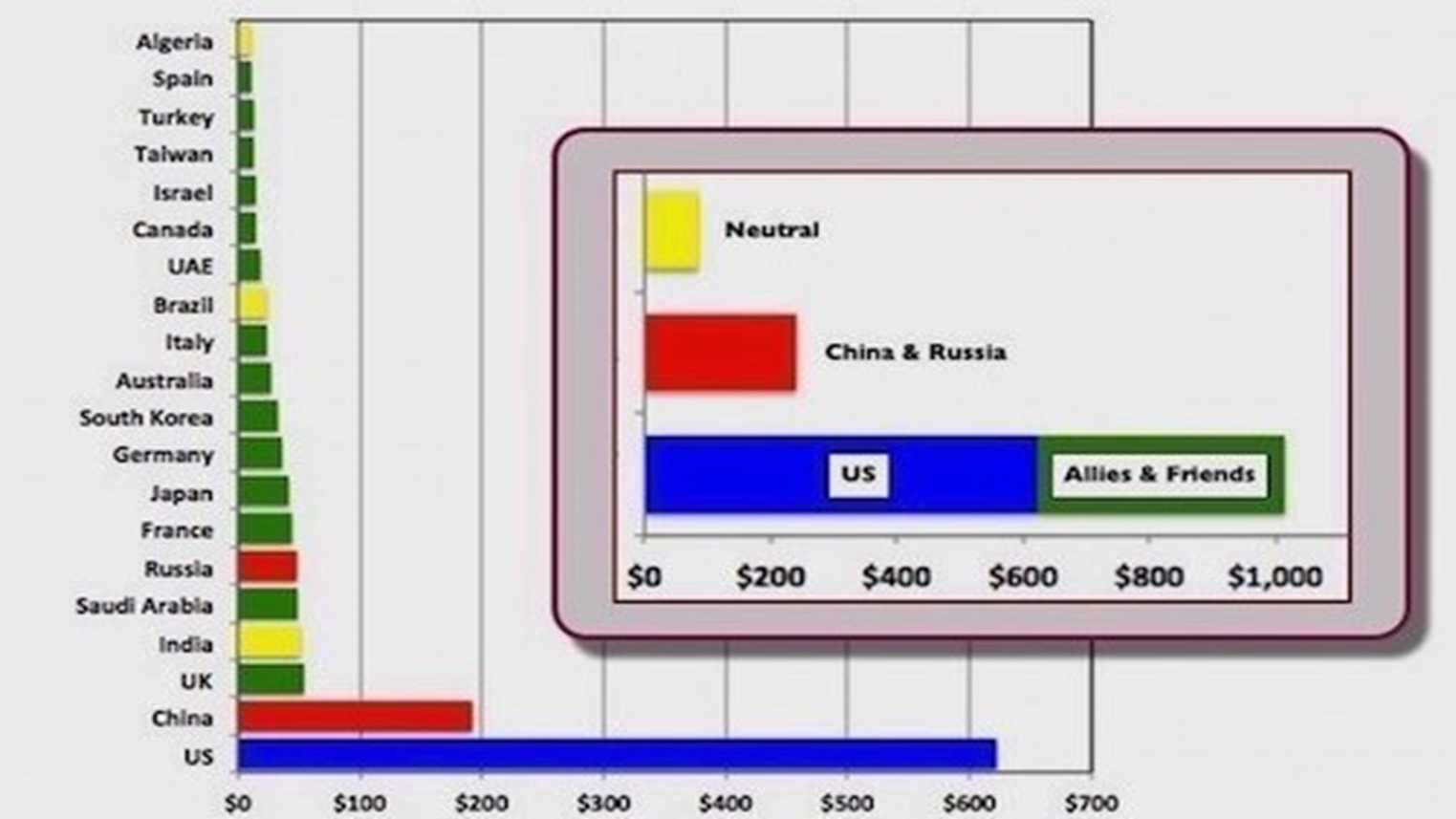 Jane’s Database 2016
Russian Public Opinion on Sanctions
5
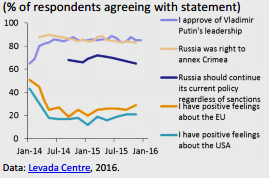 Russia’s Annual GDP Growth rate vs Price of oil (current US$)
6
7
Russia – ICBM Modernization
8
China – Economic Superpower
9
2007-2016: China’s private consumption  grew average annual rate of 8.9% 
	(1.6% growth in US) 
China = largest mobile phone network with 1.3 billion mobile phone subscribers (June 2016).
China’s e-commerce sales (2015) = $672 billion (nearly double US level). Projected sales likely to surge to nearly $2 trillion by 2019. 
China replaced the United States as the world’s largest Internet user in 2008. As of June 2016, China had an estimated 721 million Internet users, double the number in the US.
According to estimates by Credit Suisse (a global financial services company), in 2015 China overtook the US to become the country with the largest middle class at 109 million adults (with wealth between $50,000 and $500,000); the U.S. level was estimated at 92 million.
China – US Economic Relations
10
US FDI in China (stock) was $74.6 billion in 2015 up by 10.5% from 2014 – primarily in manufacturing, wholesale trade, and depository institutions.
	China's FDI in US was $14.8 billion in 2015 - up 50.6% from 2014.
2016: U.S. total trade with China = $648.2 billion 
Exports = $169.3 billion      Imports = $478.9 billion
US trade deficit with China = $309.6 billion 
 US 
	Goods
	Trade 
	Deficit 
	2016
$347 billion
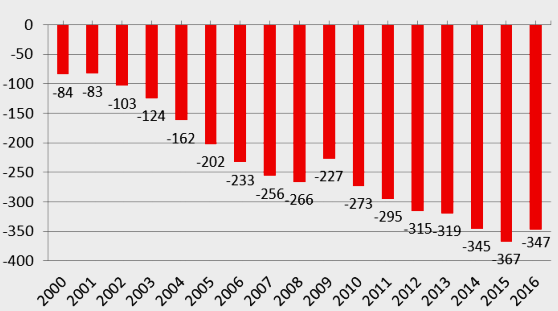 China’s holdings of US Treasury Securities2002-2016 (in $billion)
11
China – US Economic Relations
12
In 2015, 2.6 million Chinese visitors to US (up 18.3% from 2014 over the previous year). By 2020, this figure will rise to 5.0 million.
Boeing Corporation delivered 145 planes to China in 2015. Boeing predicts that over the next 20 years (2015-2034), China will need 6,330 new airplanes valued at $950 billion, and will be Boeing’s largest commercial airplane customer outside the United States.
General Motors (GM) reports that it has sold more cars and trucks in China than in the United States each year for the last seven years. In 2016, GM sold 3.9 million vehicles to China, compared to 3.0 million vehicle sales in the US.
A January 2017 study prepared by Oxford Economics estimates that US exports of goods and services to China, plus bilateral FDI flows, directly and indirectly supported 2.6 million US jobs and contributed $216 billion to US GDP. 
It predicted US exports of goods and services to China would exceed $520 billion by 2030.
South China Sea Territorial Disputes
13
US Military Presence in Asia & Middle East
14